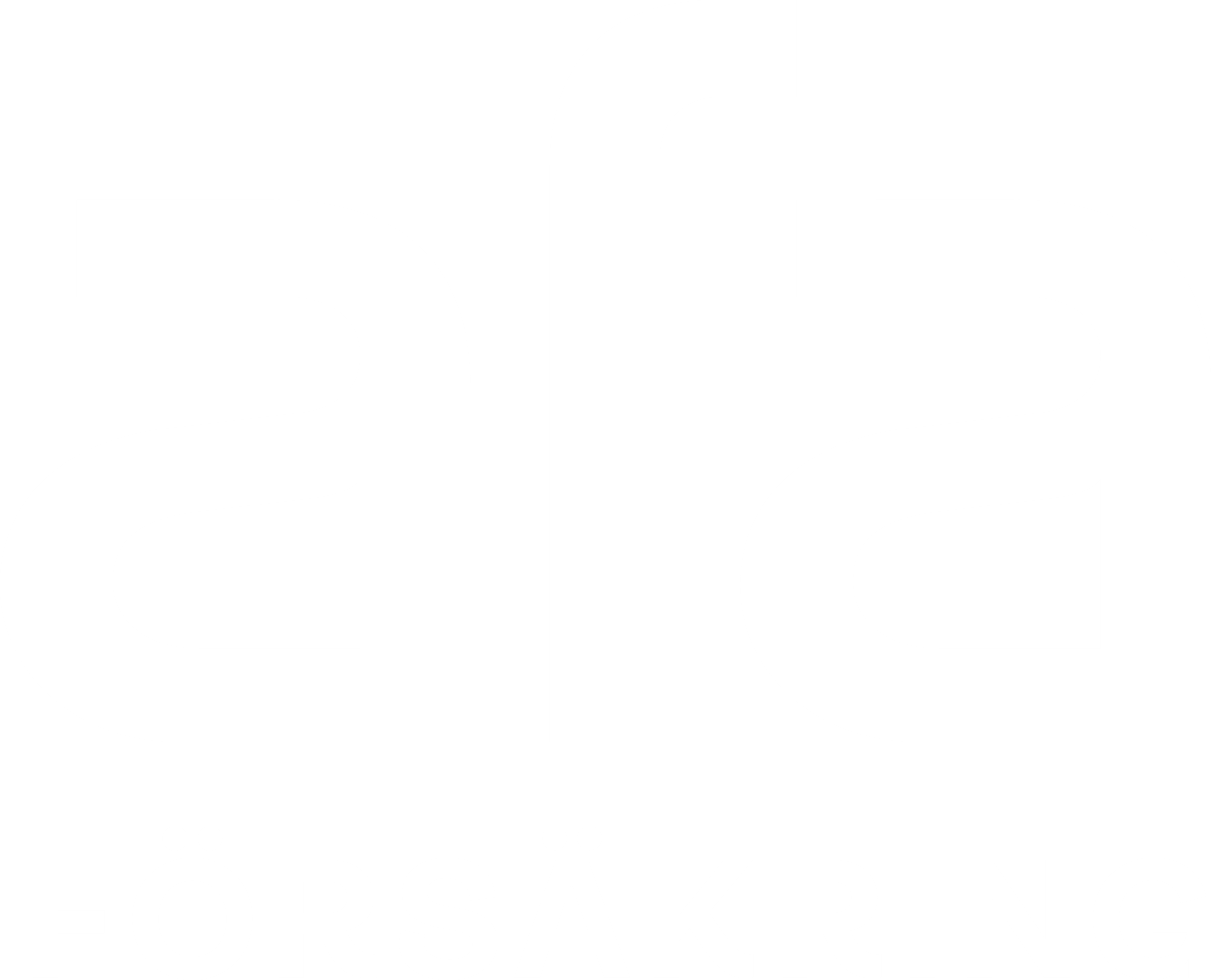 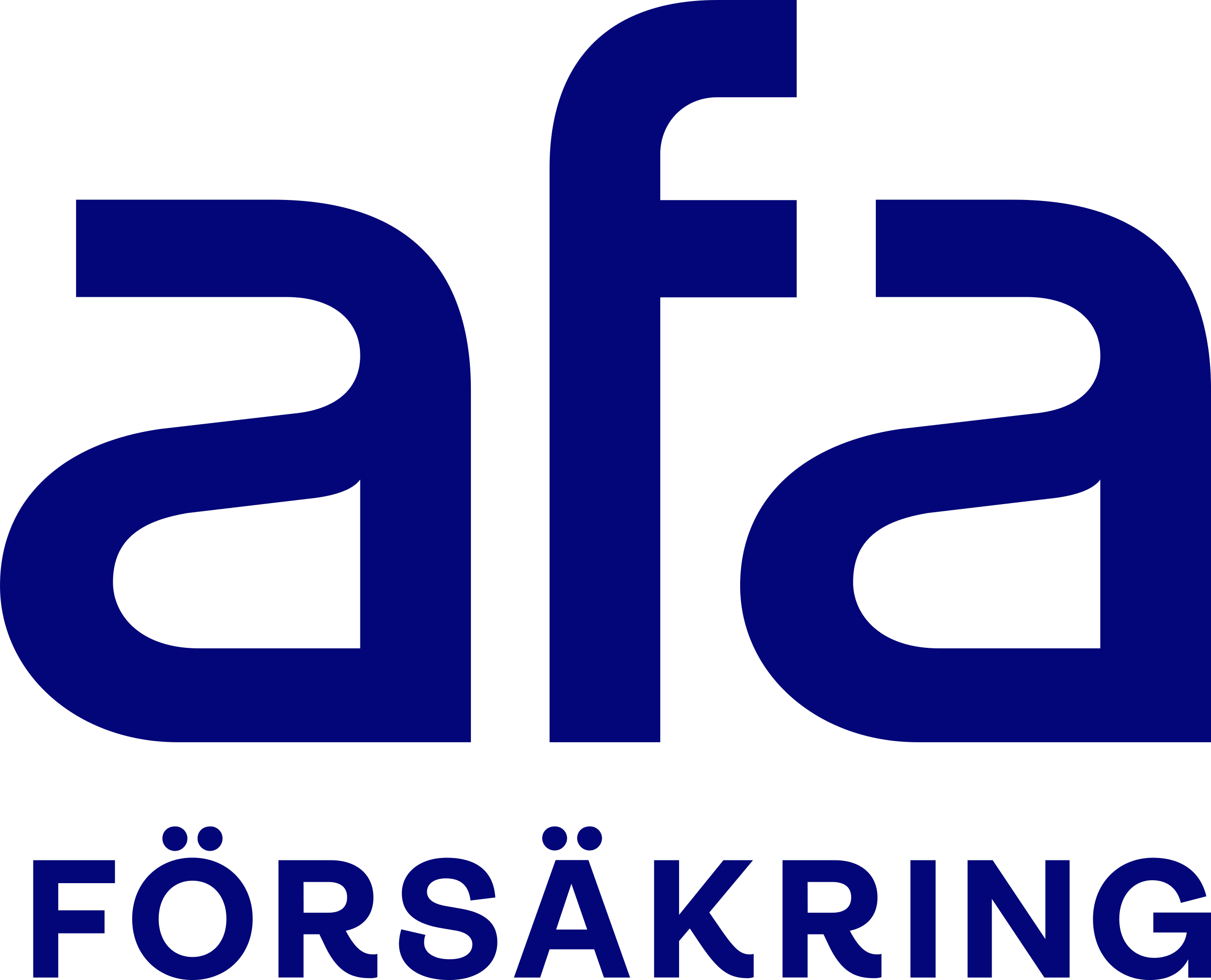 Information om en anställningsförmån som du kanske inte kände till
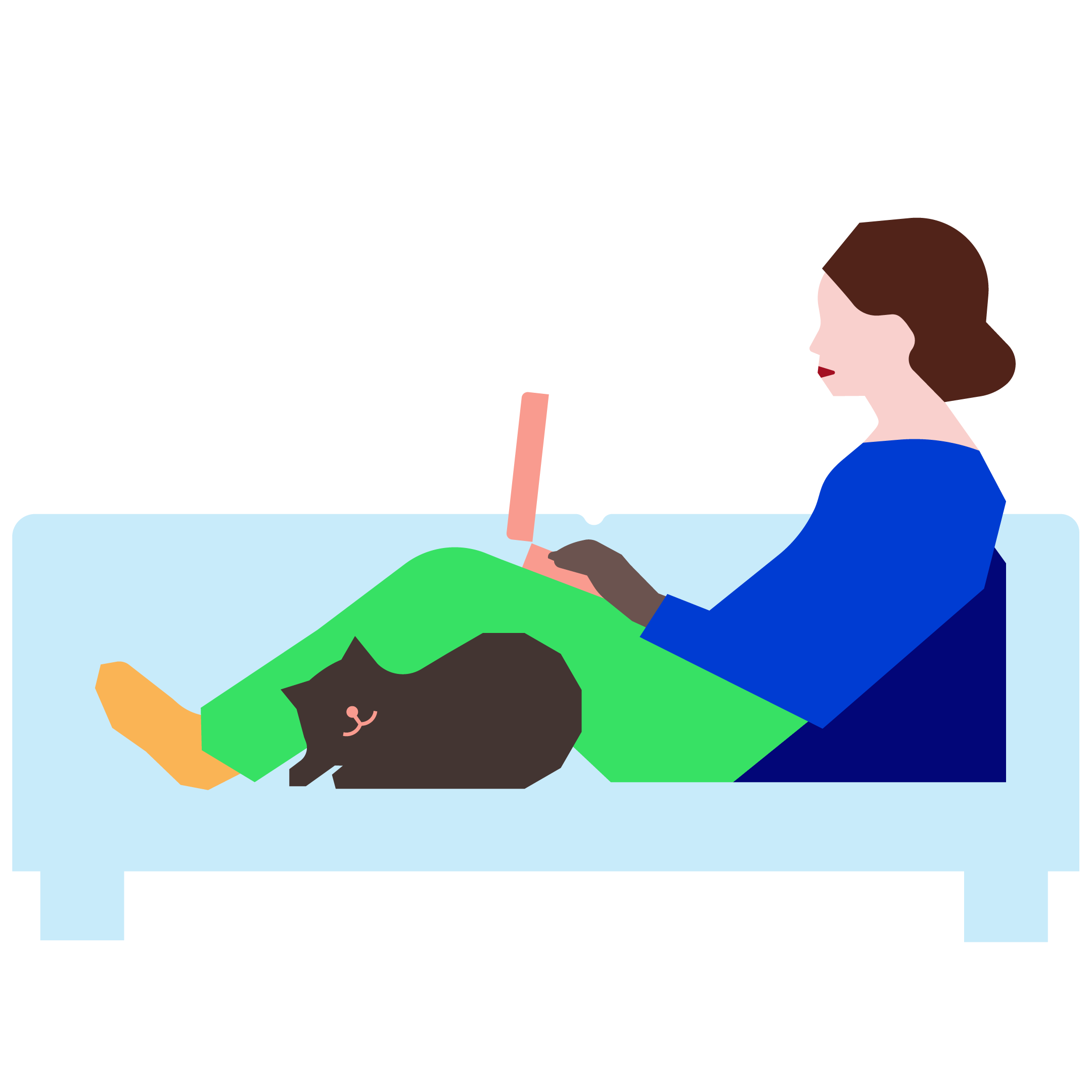 afa.se
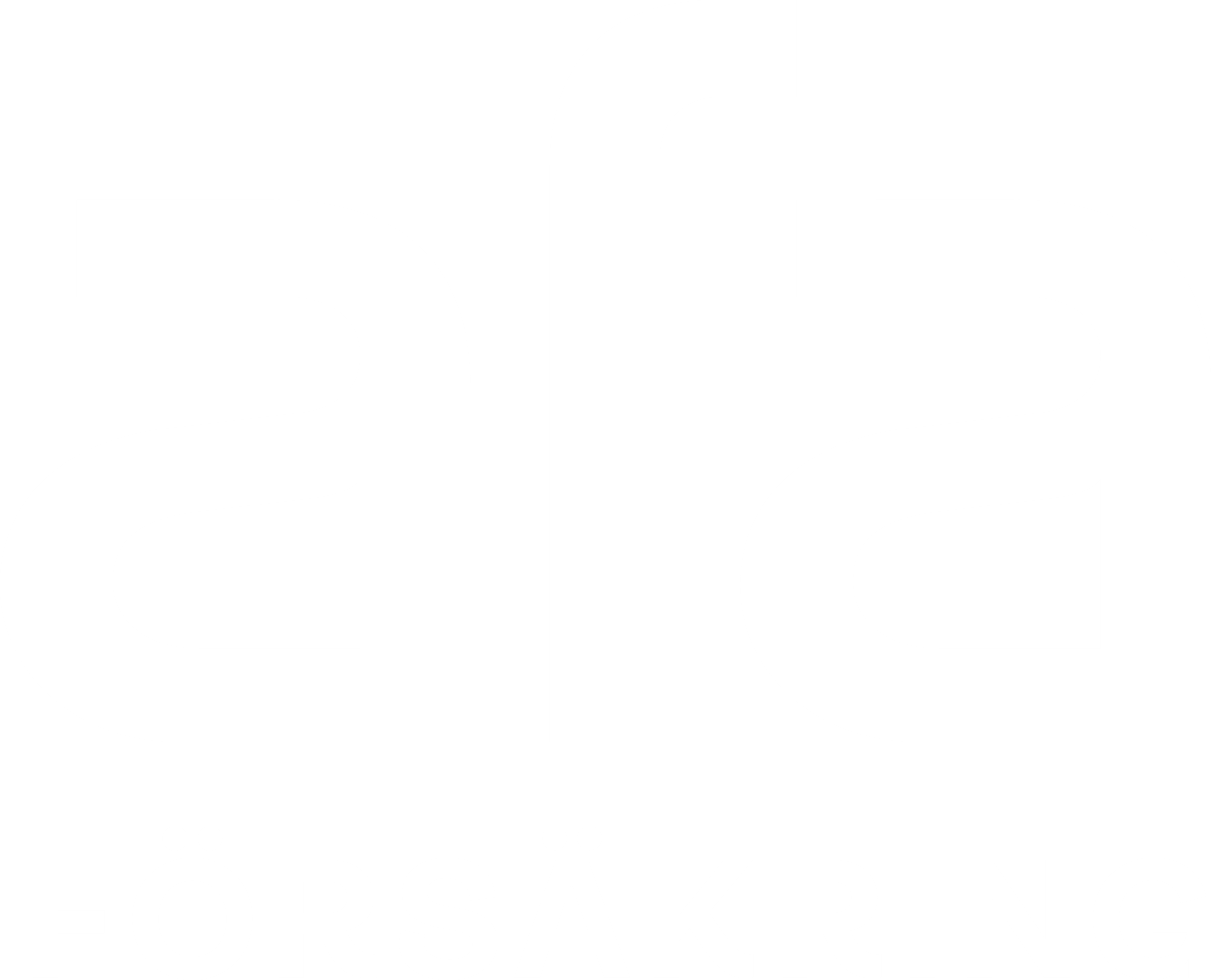 Bruten höft
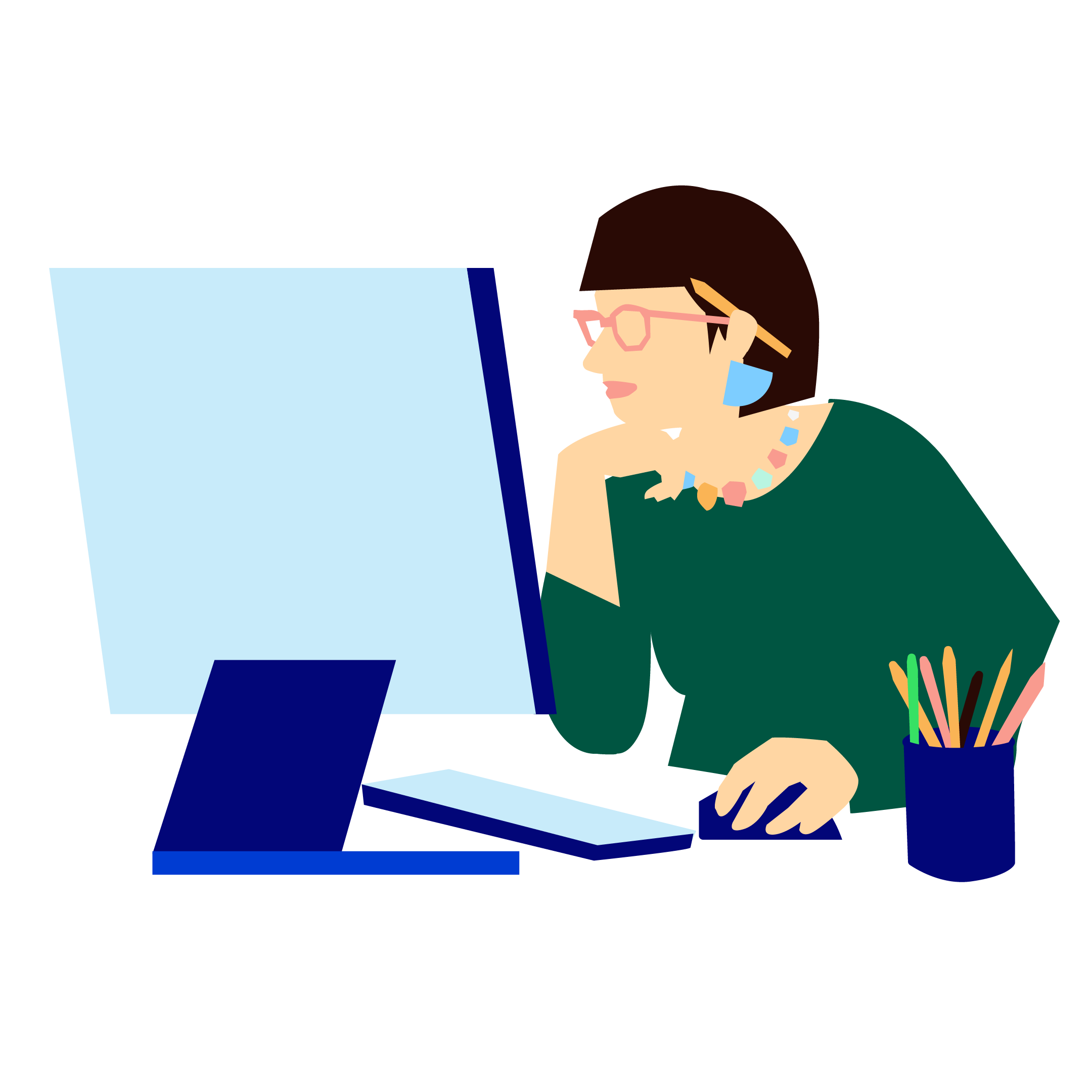 Socialsekreteraren Yasmin ramlade i skolans trappa och bröt höger höft.

Yrke: Socialsekreterare
Ålder: 42 år
Månadslön: 37 000 kr
Sjukskrivning: 360 dagar
Kostnader: Läkarvård och mediciner på 1 800 kr
Efter sjukskrivning: Efter cirka 1 år bedöms 
Yasmin ha 10 % medicinsk invaliditet
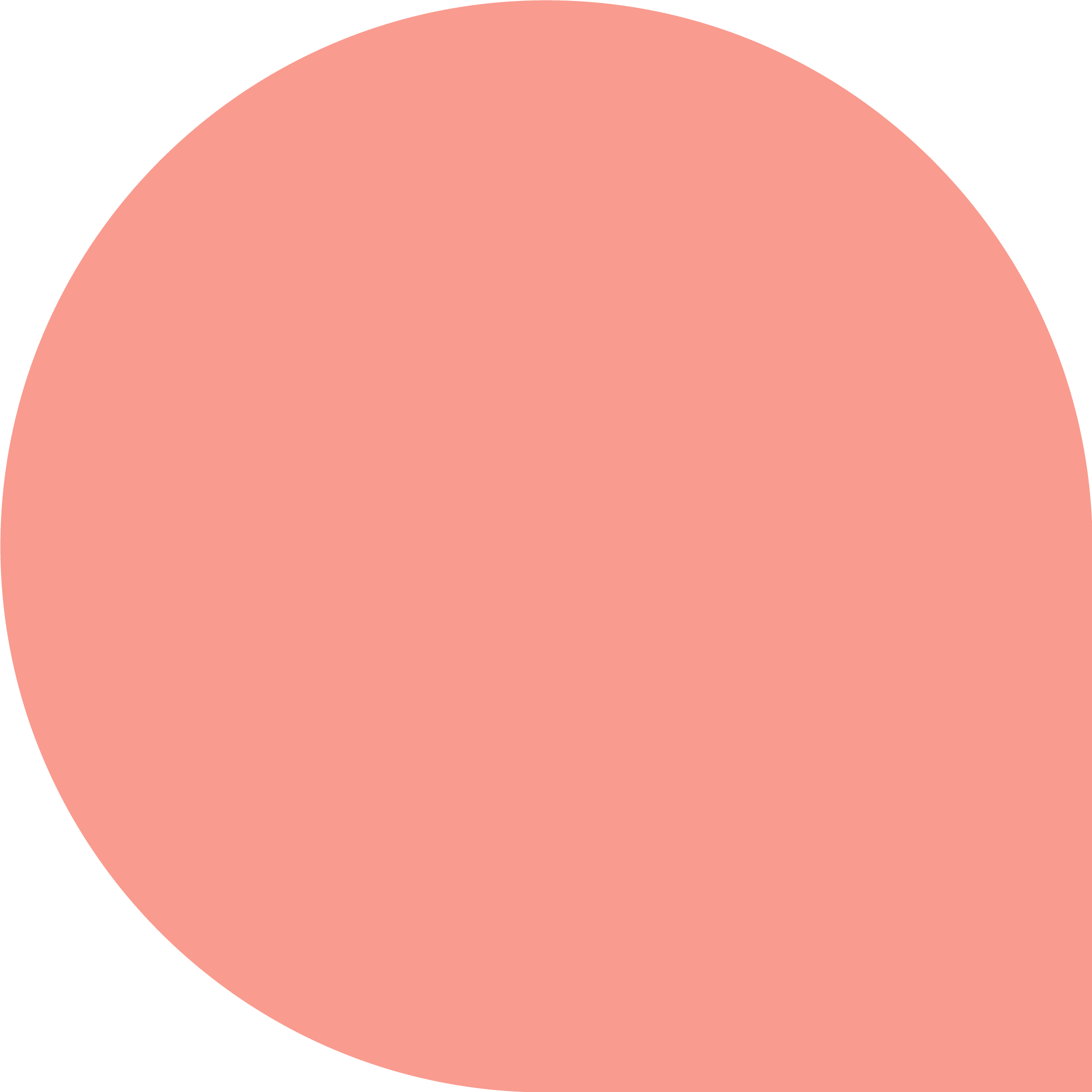 Hur mycket tror 
ni Yasmin får av 
försäkringen som 
hon har genom sin 
anställning?
Ersättning från Afa Försäkring enligt kollektivavtal* cirka 250 000 kr
Ersättning för: Inkomstförlust, kostnader, sveda och värk, invaliditet
* Arbetsskadeförsäkringen för kommun- och regionanställda
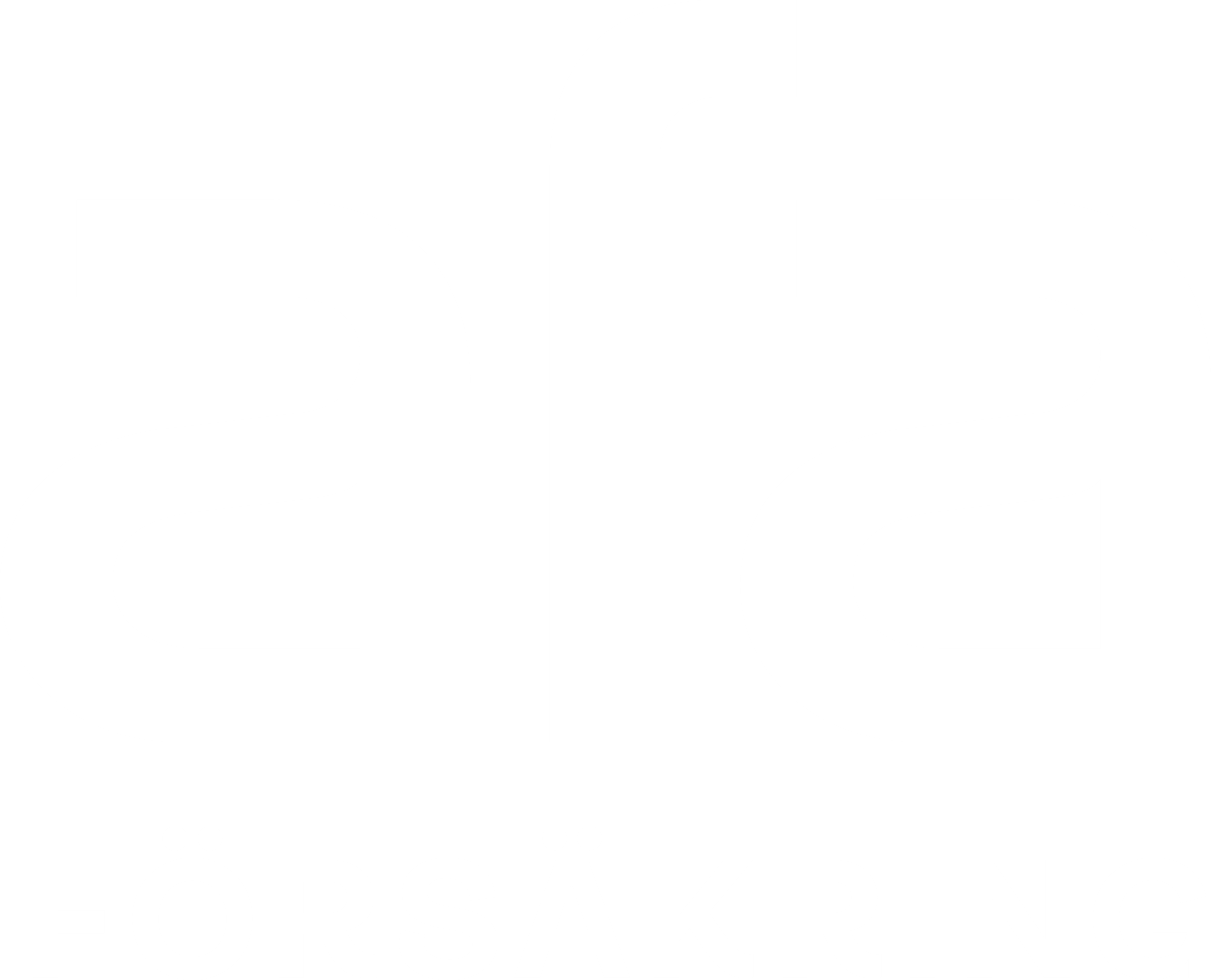 Bruten höft
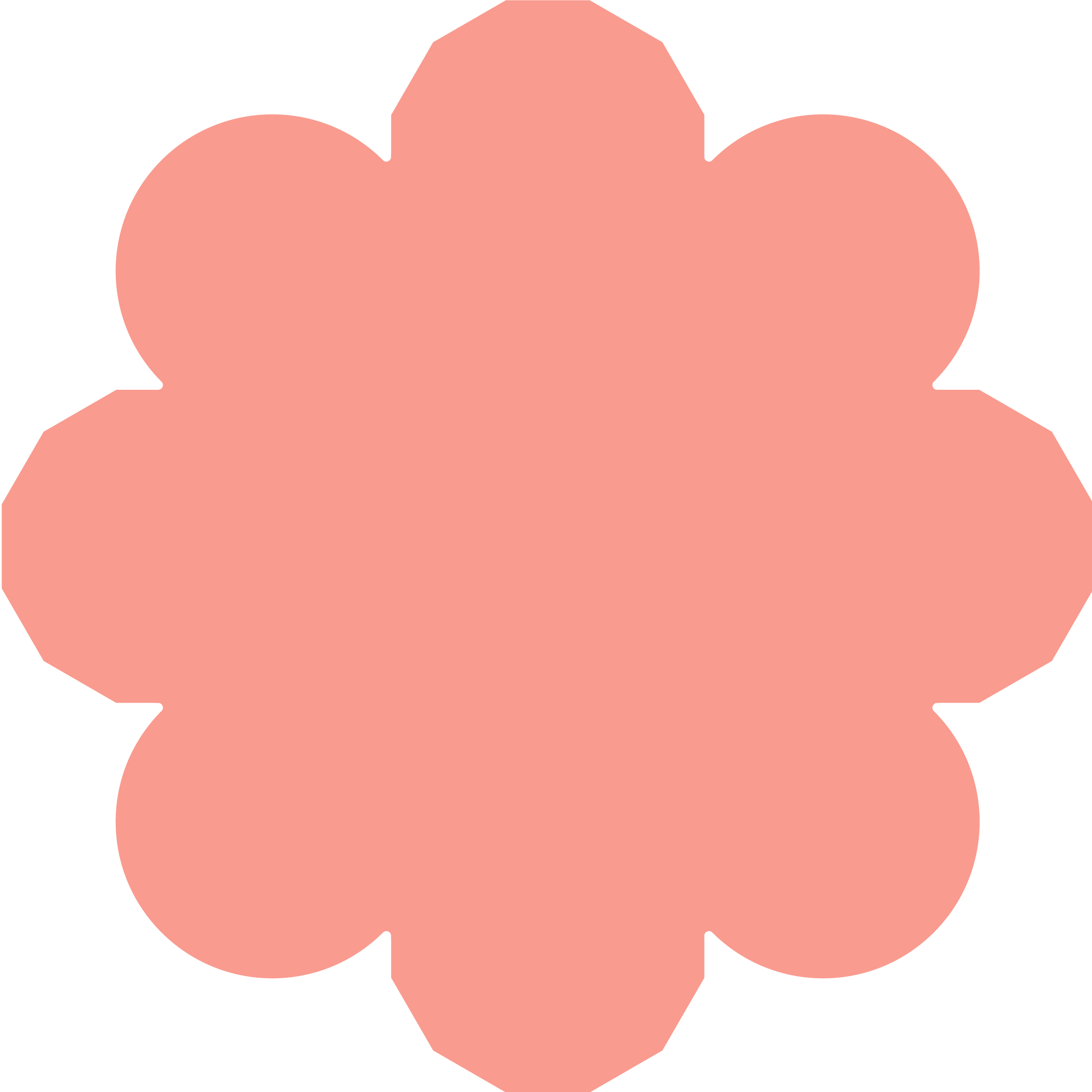 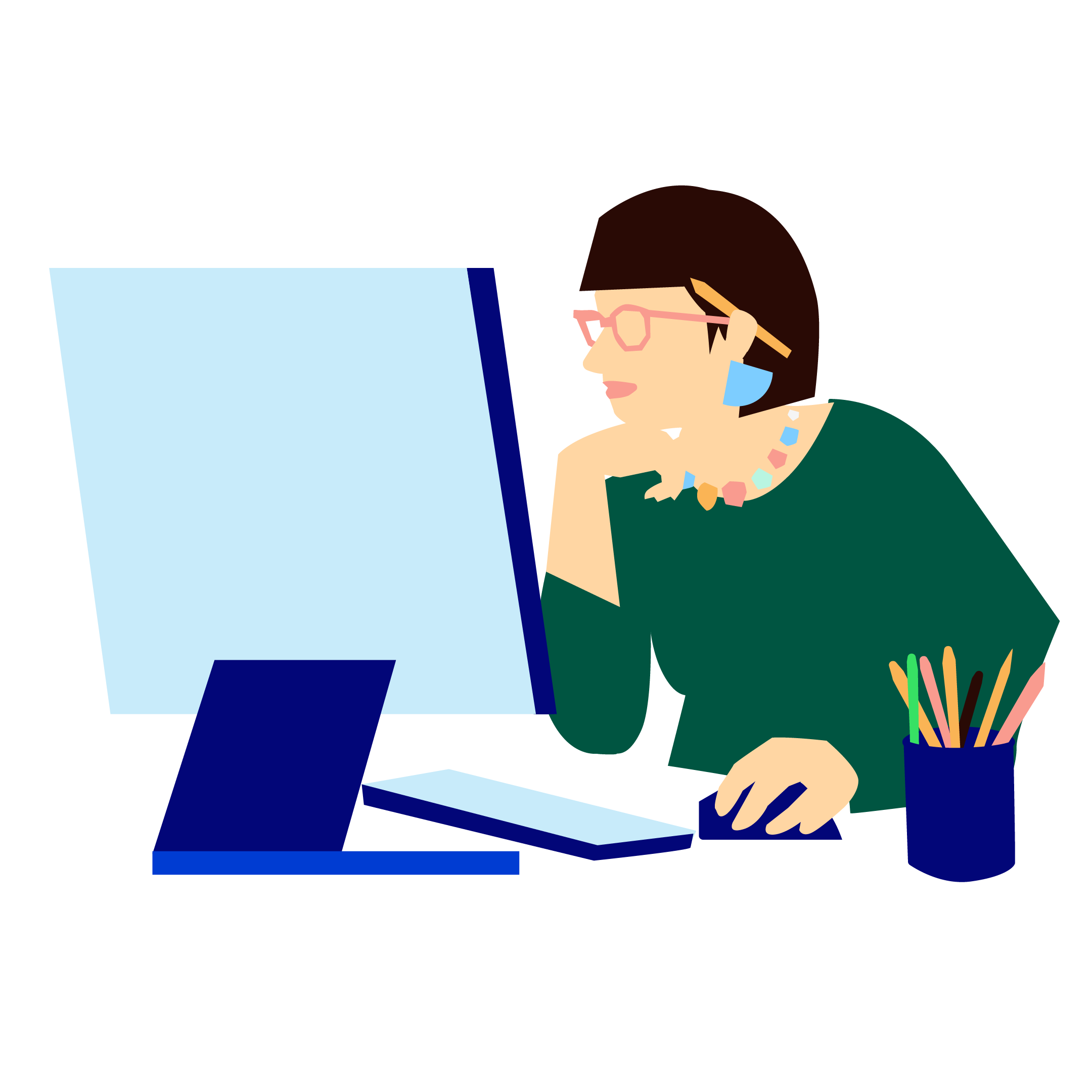 Socialsekreteraren Yasmin ramlade i skolans trappa och bröt höger höft.

Yrke: Socialsekreterare
Ålder: 42 år
Månadslön: 37 000 kr
Sjukskrivning: 360 dagar
Kostnader: Läkarvård och mediciner på 1 800 kr
Efter sjukskrivning: Efter cirka 1 år bedöms 
Yasmin ha 10 % medicinsk invaliditet
Om Yasmin inte gör någon anmälan till Afa Försäkring får hon ingen ersättning.
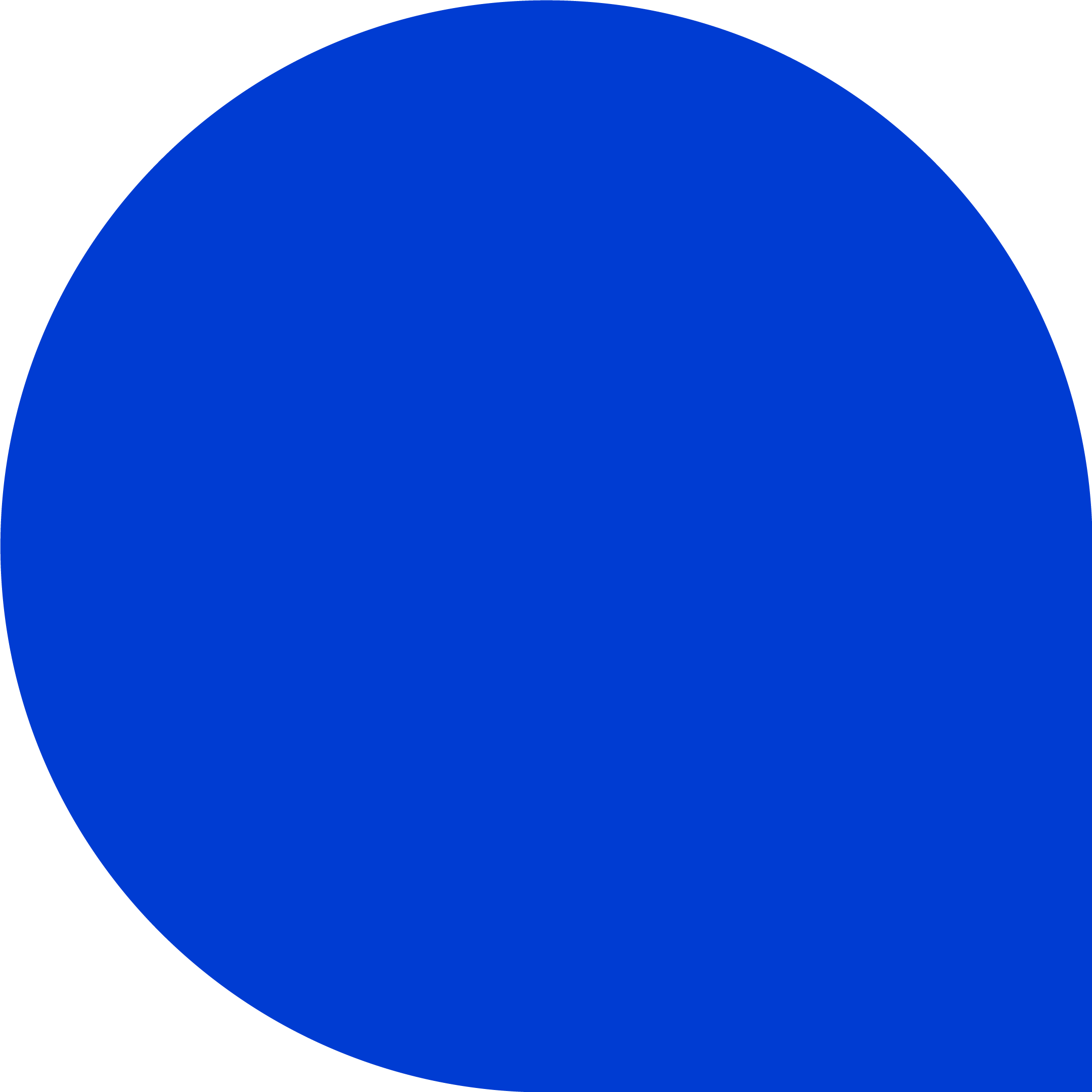 Hur mycket tror 
ni Yasmin får av 
försäkringen som 
hon har genom sin 
anställning?
Ersättning från Afa Försäkring enligt kollektivavtal* cirka 250 000 kr
Ersättning för: Inkomstförlust, kostnader, sveda och värk, invaliditet
* Arbetsskadeförsäkringen för kommun- och regionanställda
Du är försäkrad via din anställning vid...
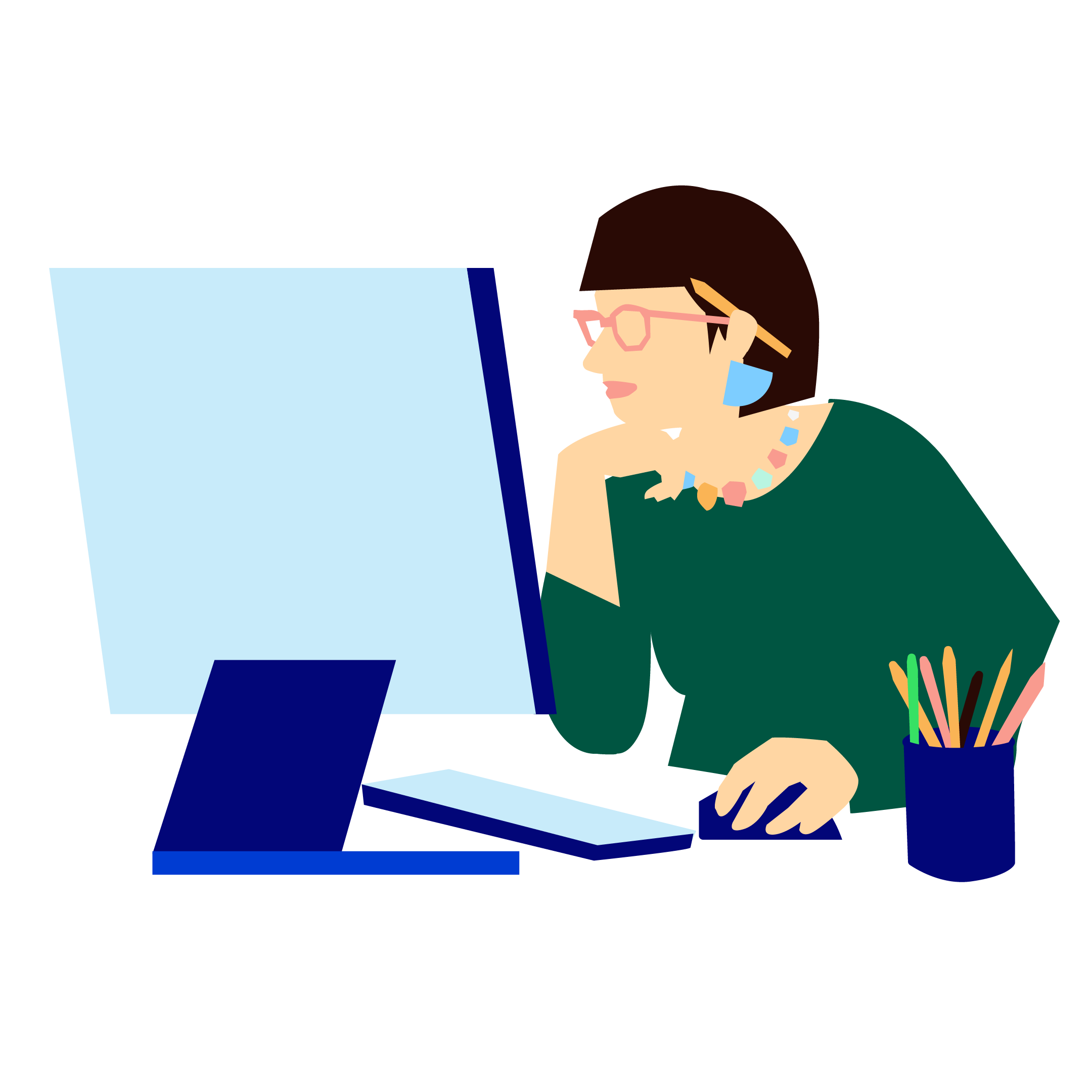 ... sjukdom
... arbetsskada
... dödsfall
... pension
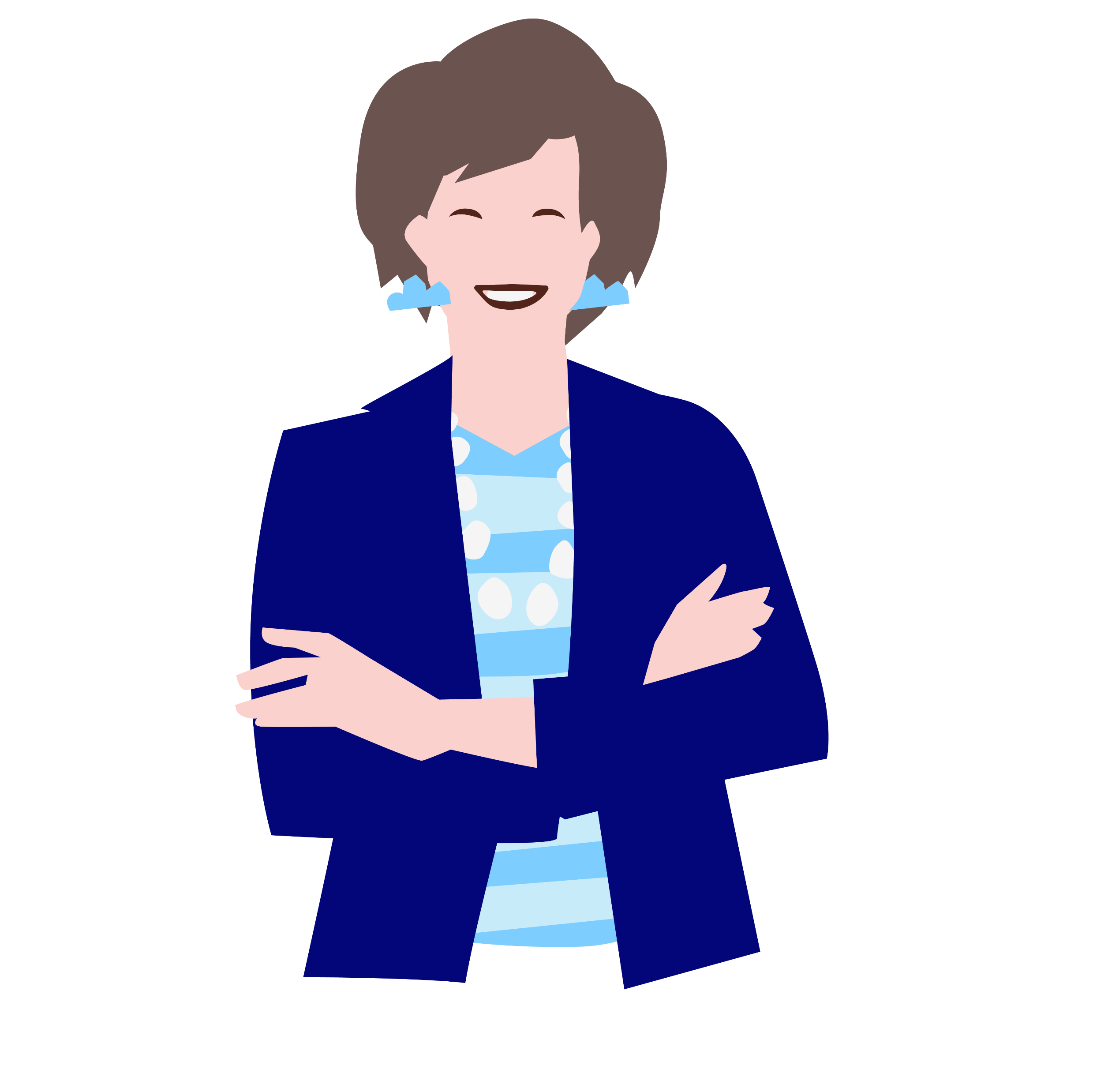 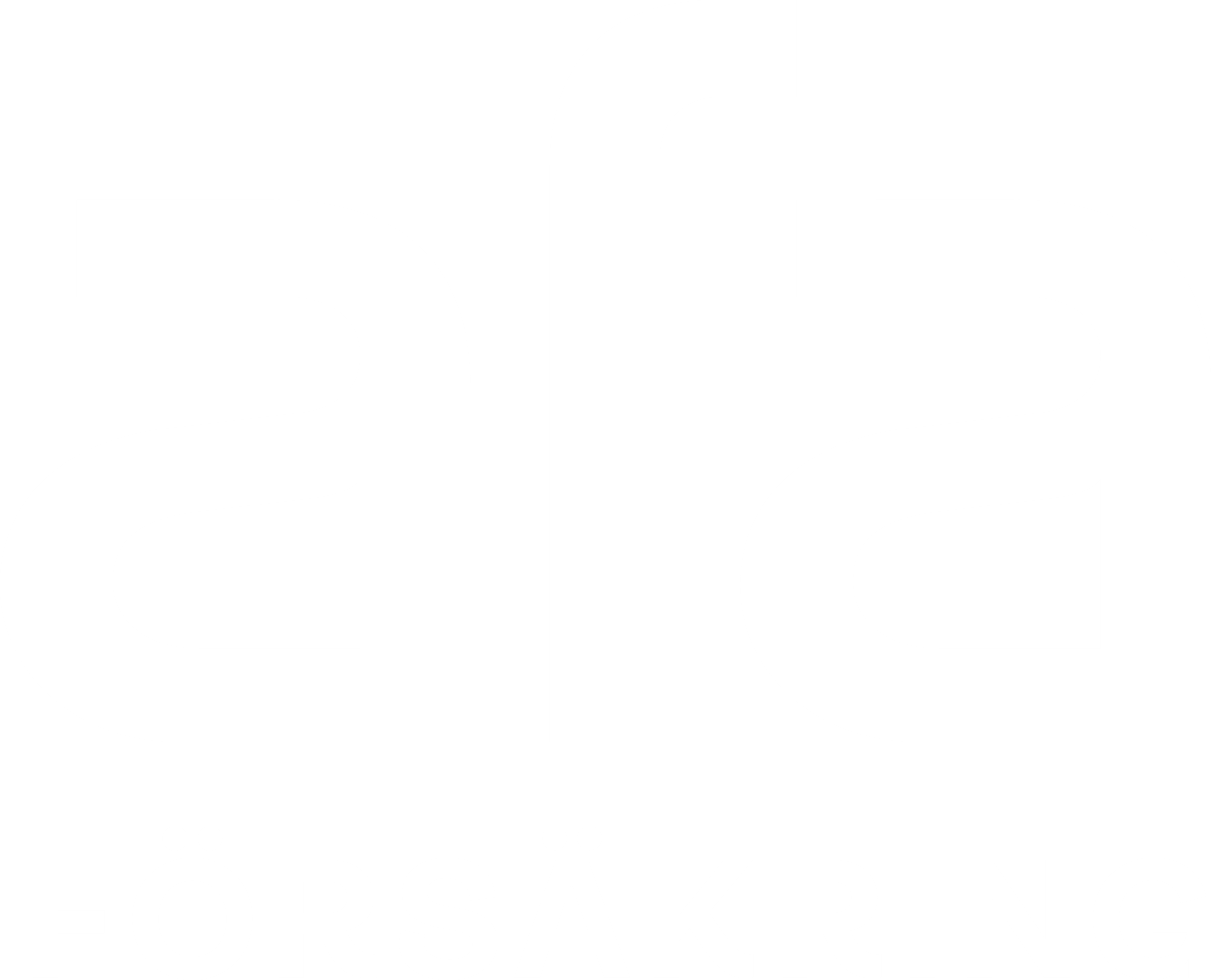 Vem vet mer?
Förnamn EfternamnTelefon: xx-xxx xx xxMejl: förnamn.efternamn@domän.se
Afa Försäkrings kundcenterTelefon: 0771-88 00 99
Gör din anmälan på afaforsakring.se

Ingen ska missa ersättning!
5
6